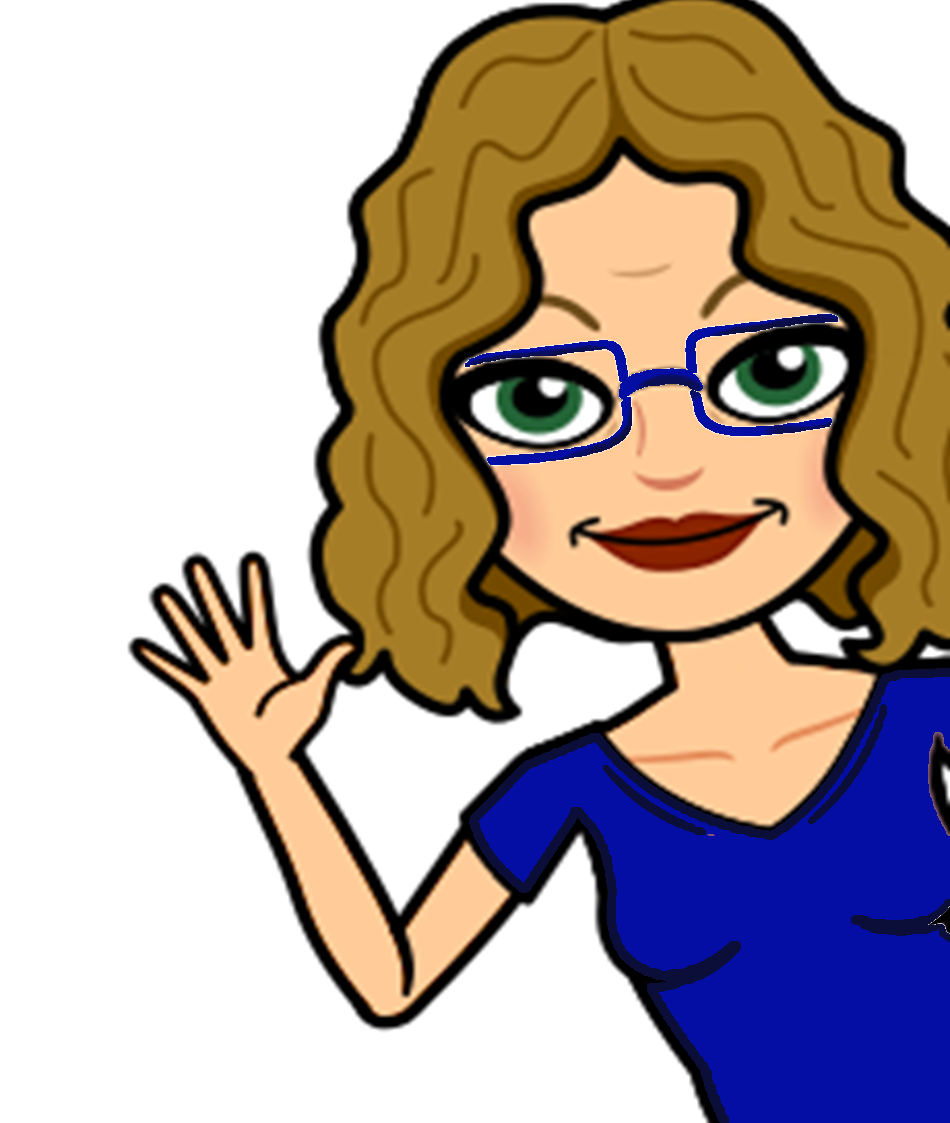 Roll the dice to practice place value
This game uses an internet random dice generator to give you different dice each time you click the button
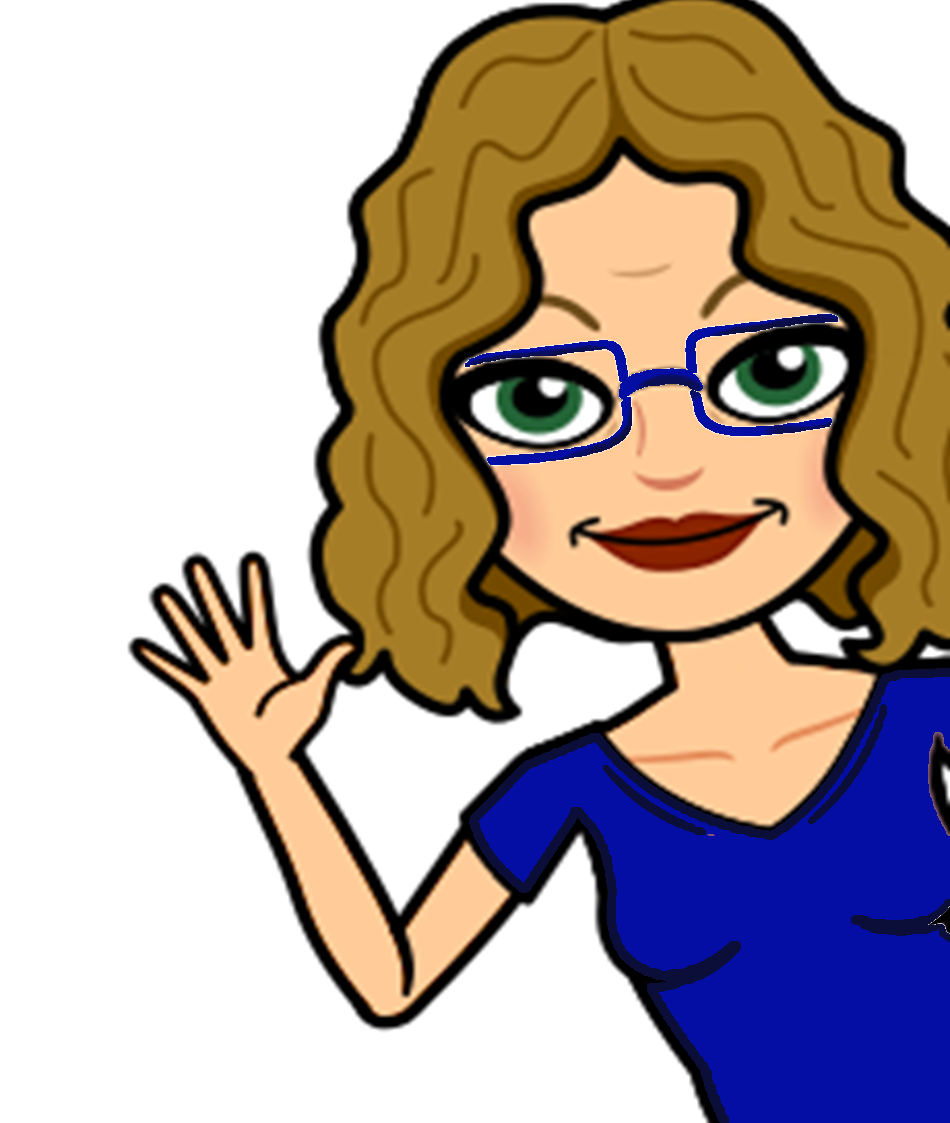 Changing Place Value Practice
Switch a Digit
What is ten  more?
What is ten  less?
82
72
92
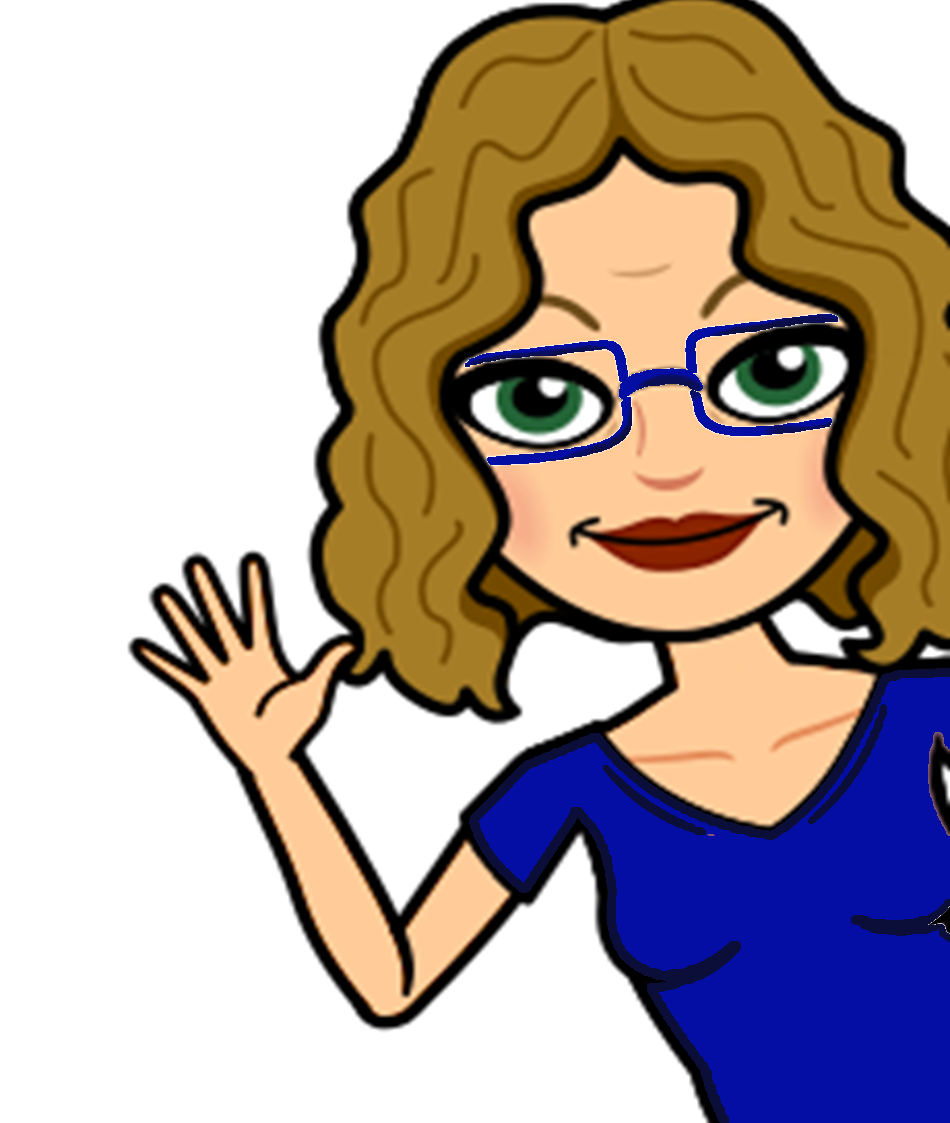 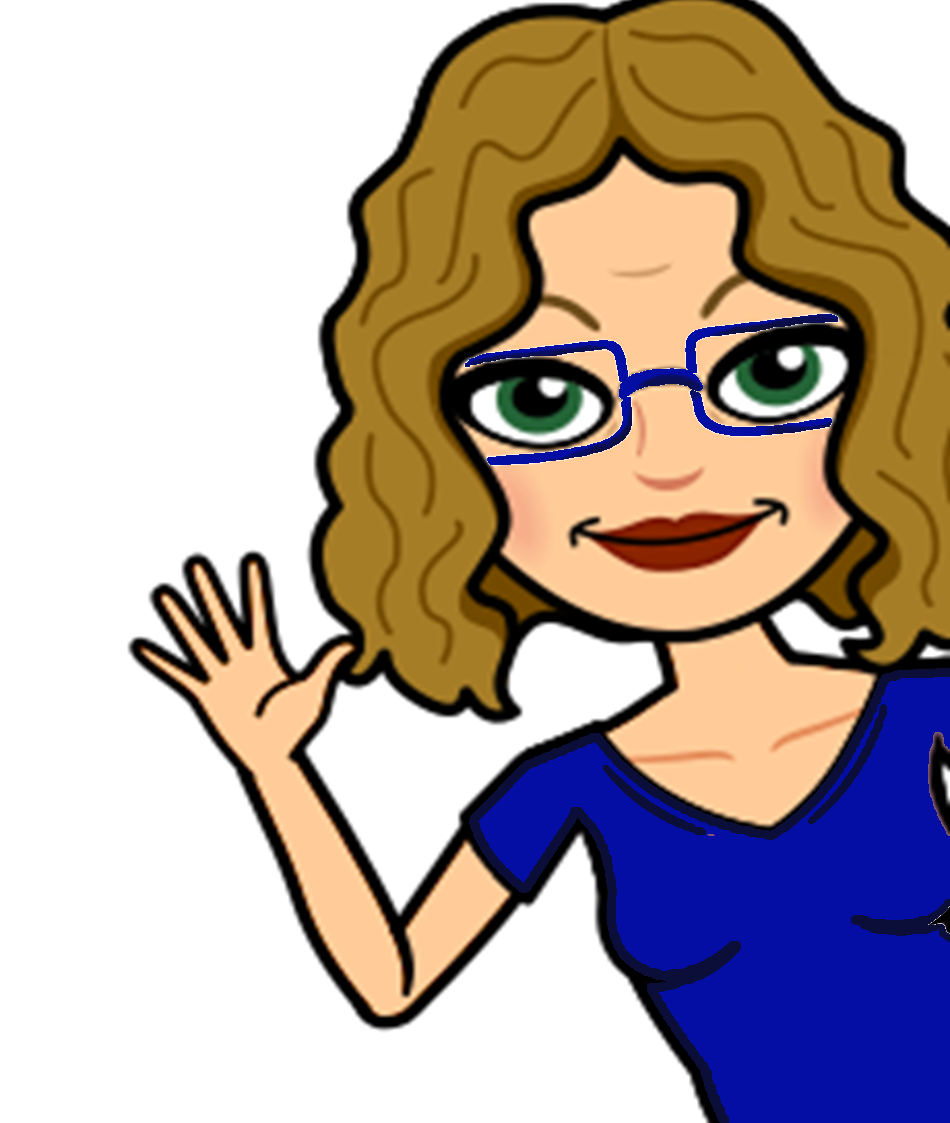 Changing Place Value Practice
Switch a Digit
What is ten  more than 82?
What is ten  less than 82?
582
572
592
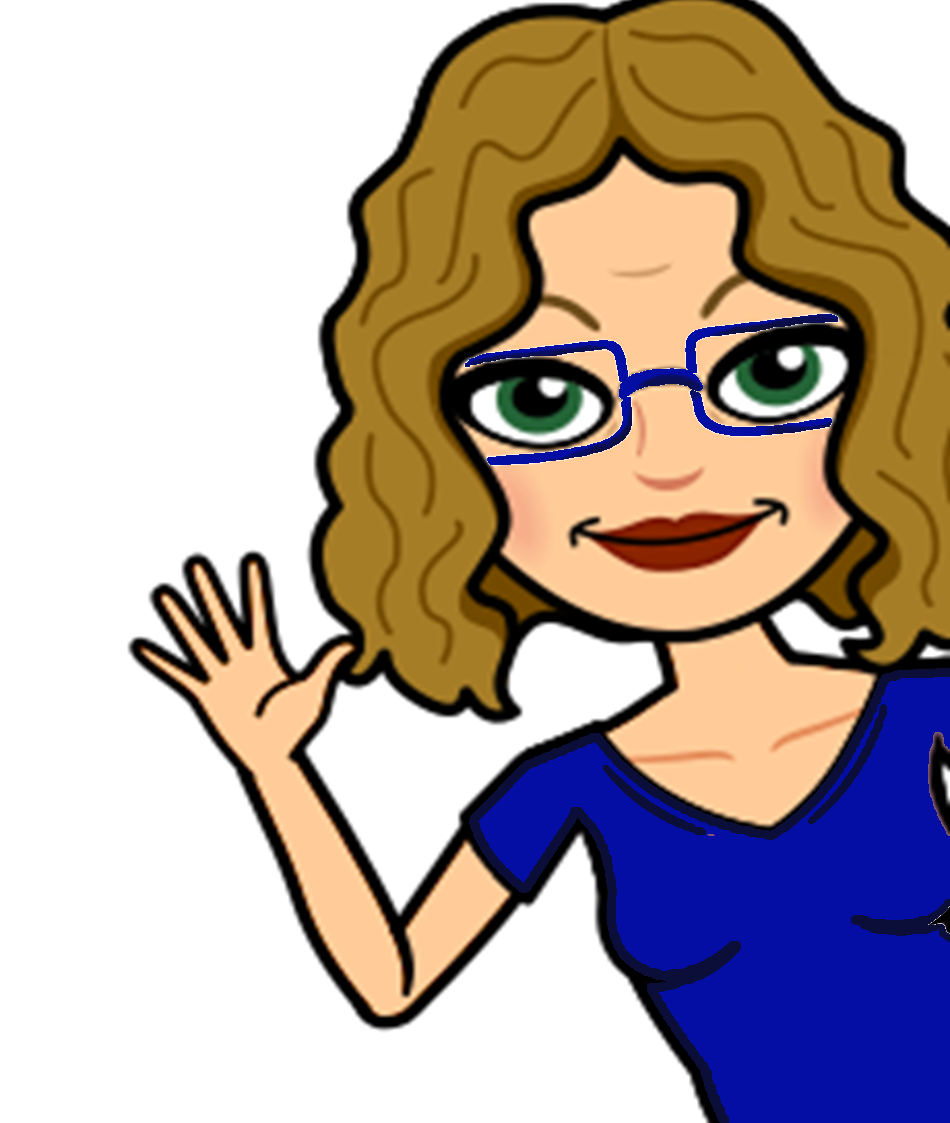 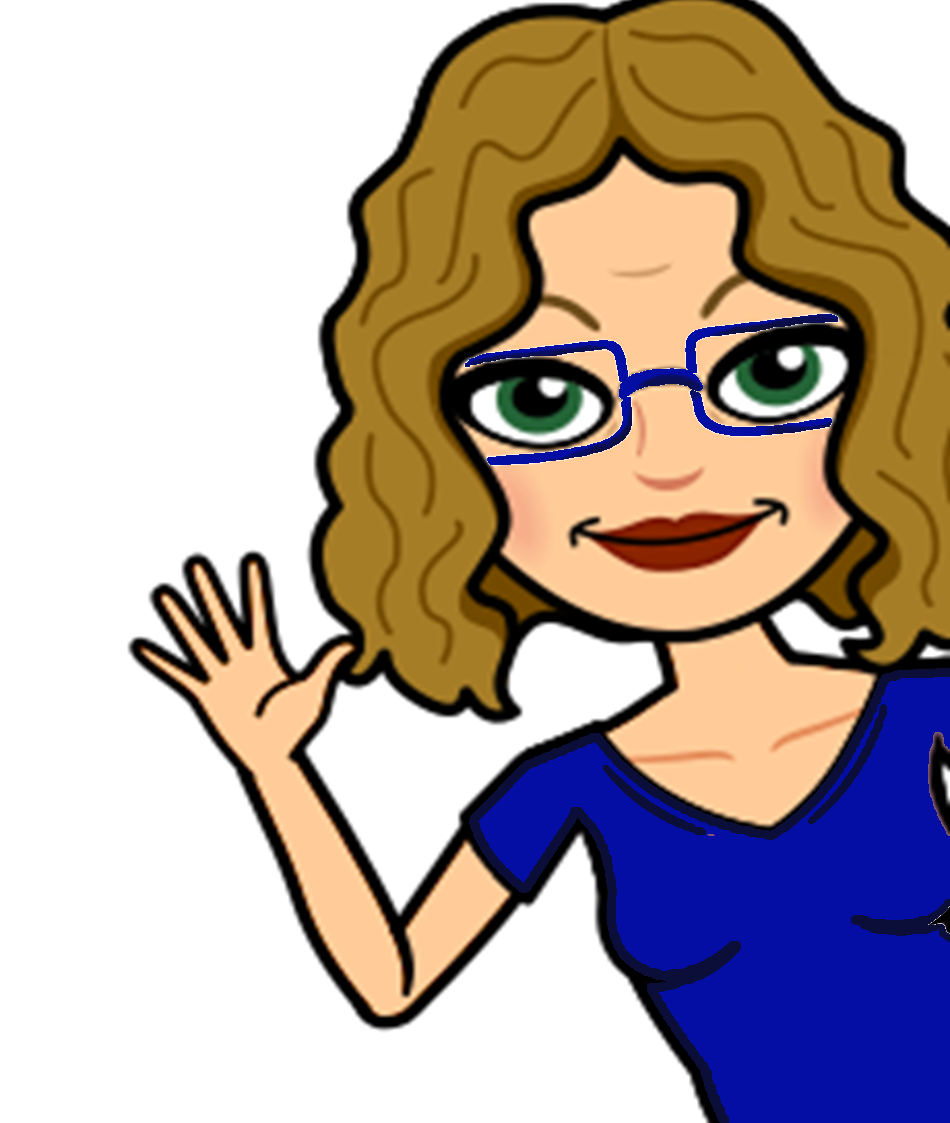 Changing Place Value Practice
Switch a Digit
What is one hundred  more?
What is 100 hundred less?
352
252
452
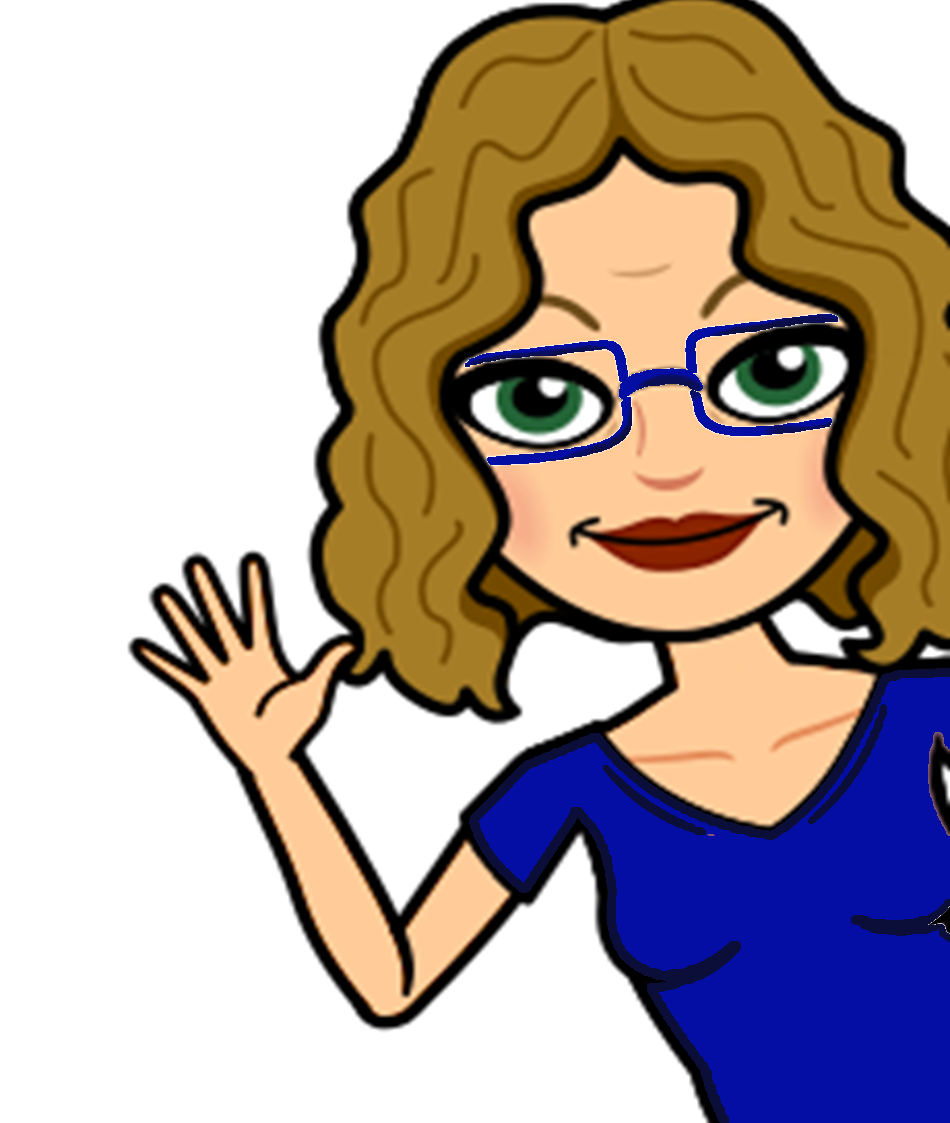 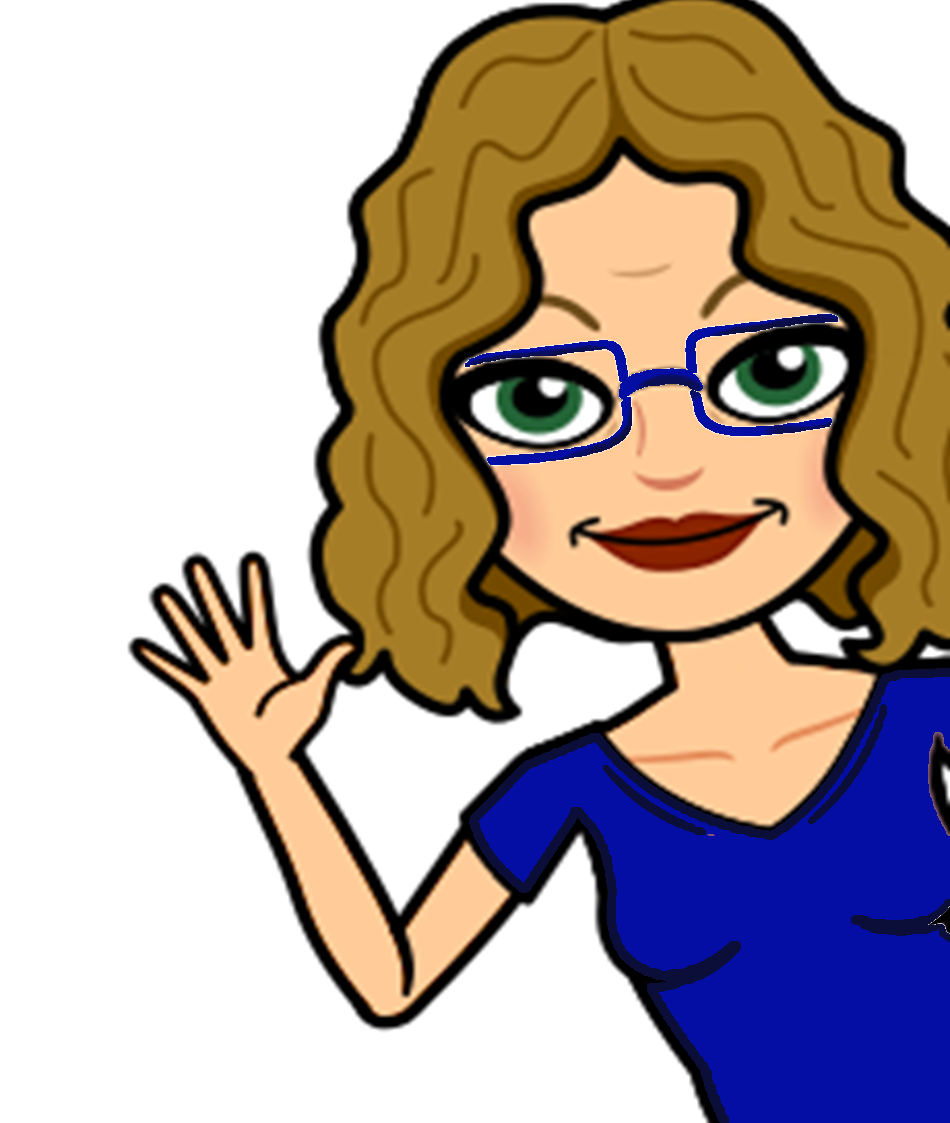 Changing Place Value Practice
Switch a Digit
What is one hundred thousand more?
What is one hundred thousand less?
534,712,394
More 534,812,394
Less 534,612,394
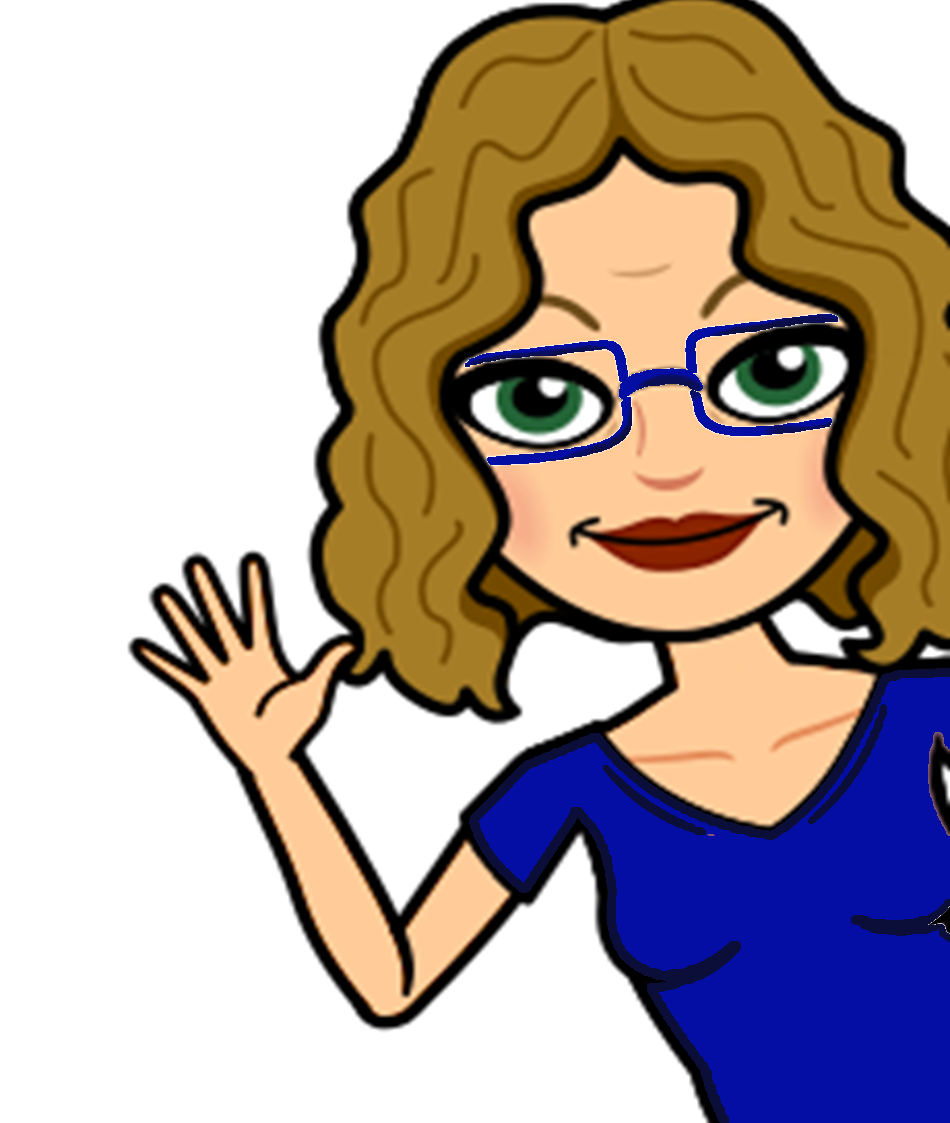 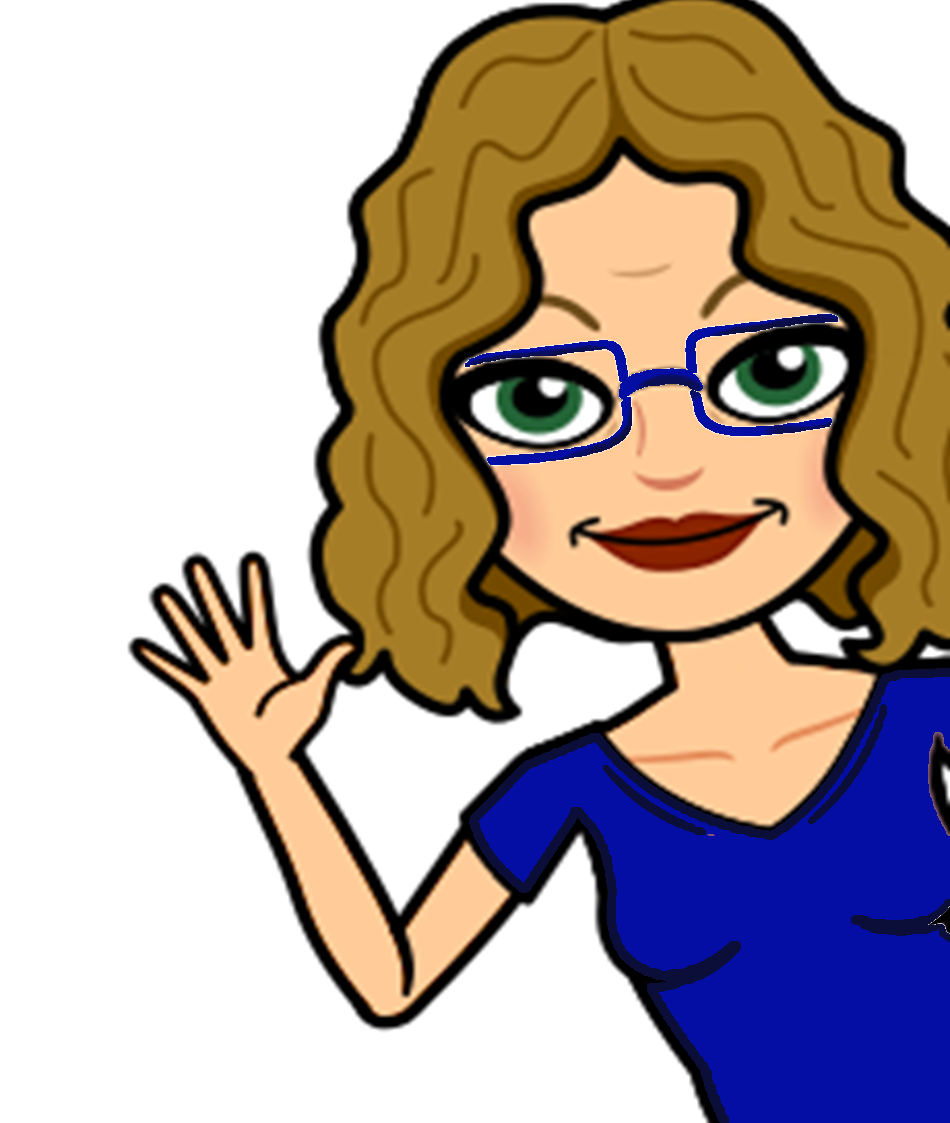 Changing Place Value Practice
Switch a Digit
What is one million more?
What is one million less?
468,867,238
More 469,867,238
Less 467,867,238
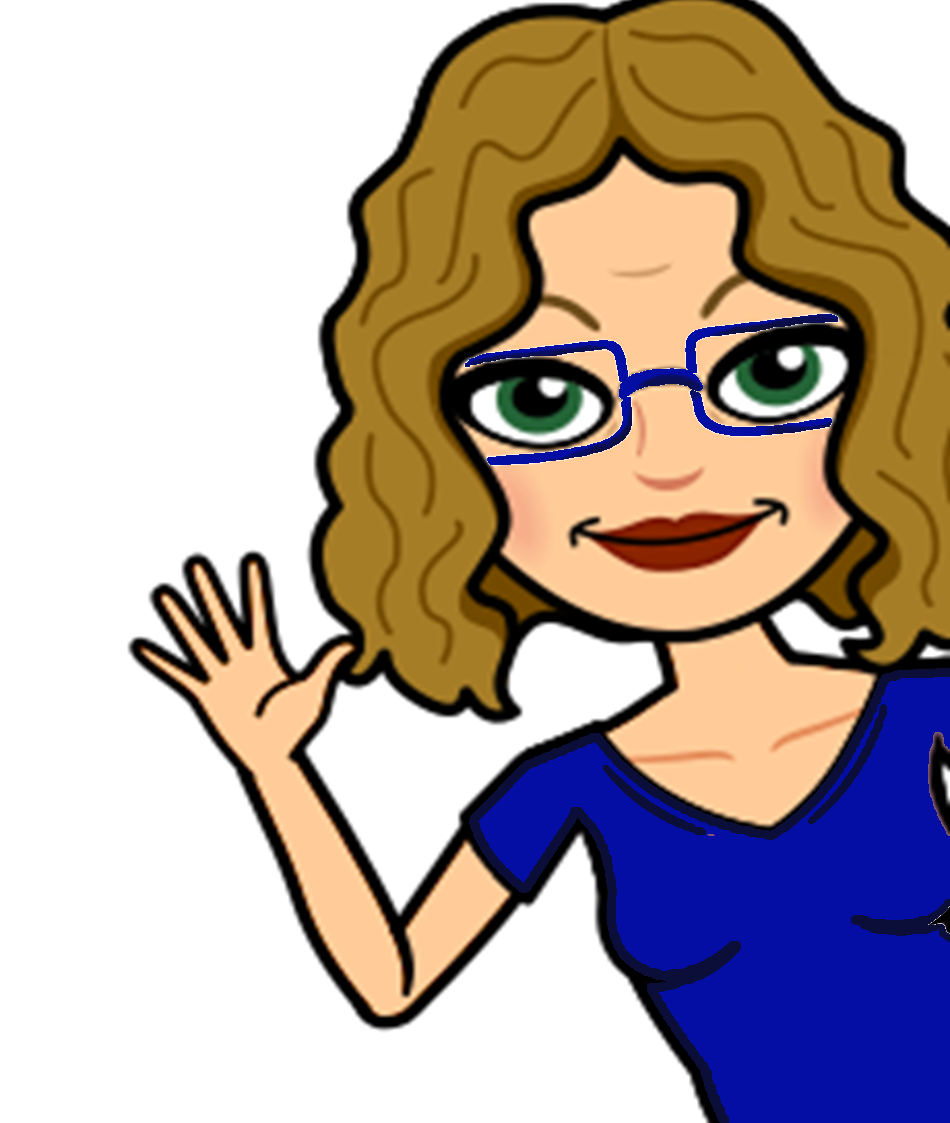 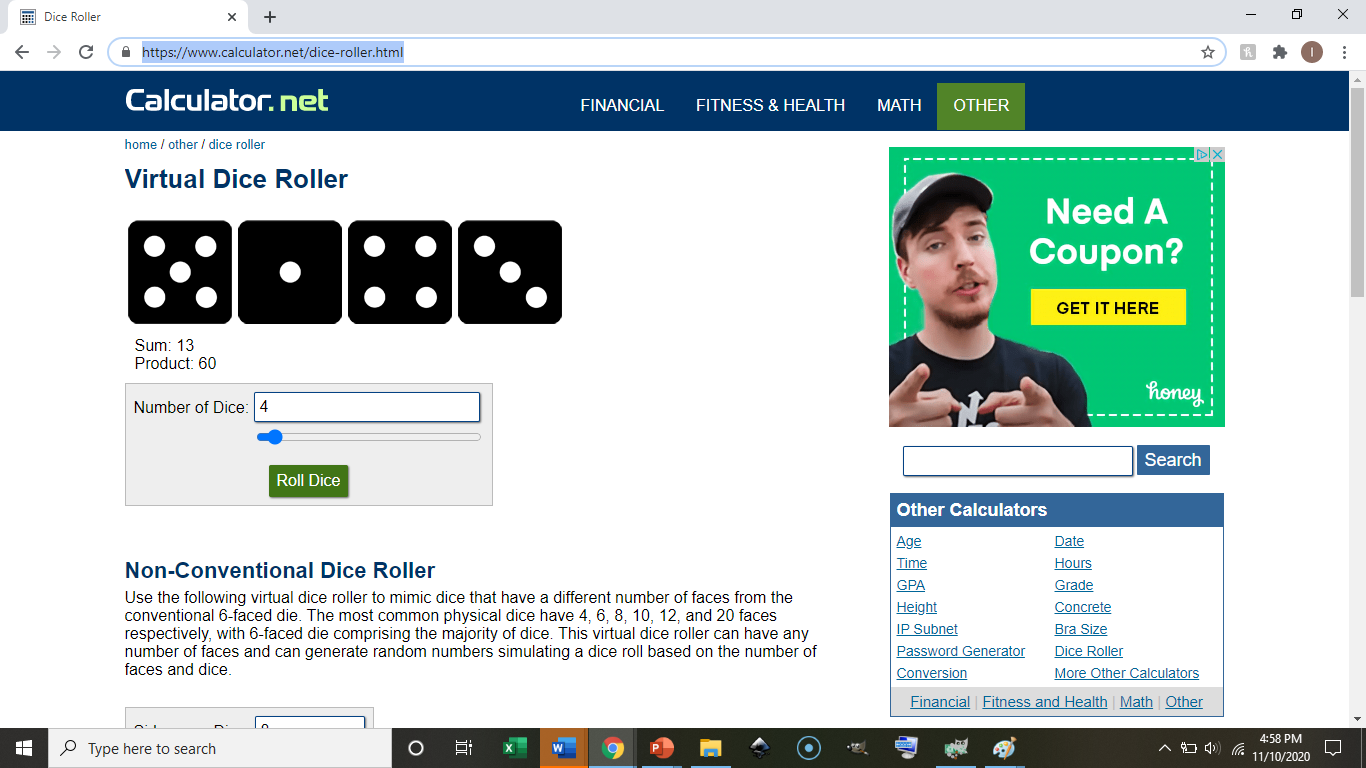 Switch a Digit!
Click this link to open the dice roller
For Example:
https://www.calculator.net/dice-roller.html
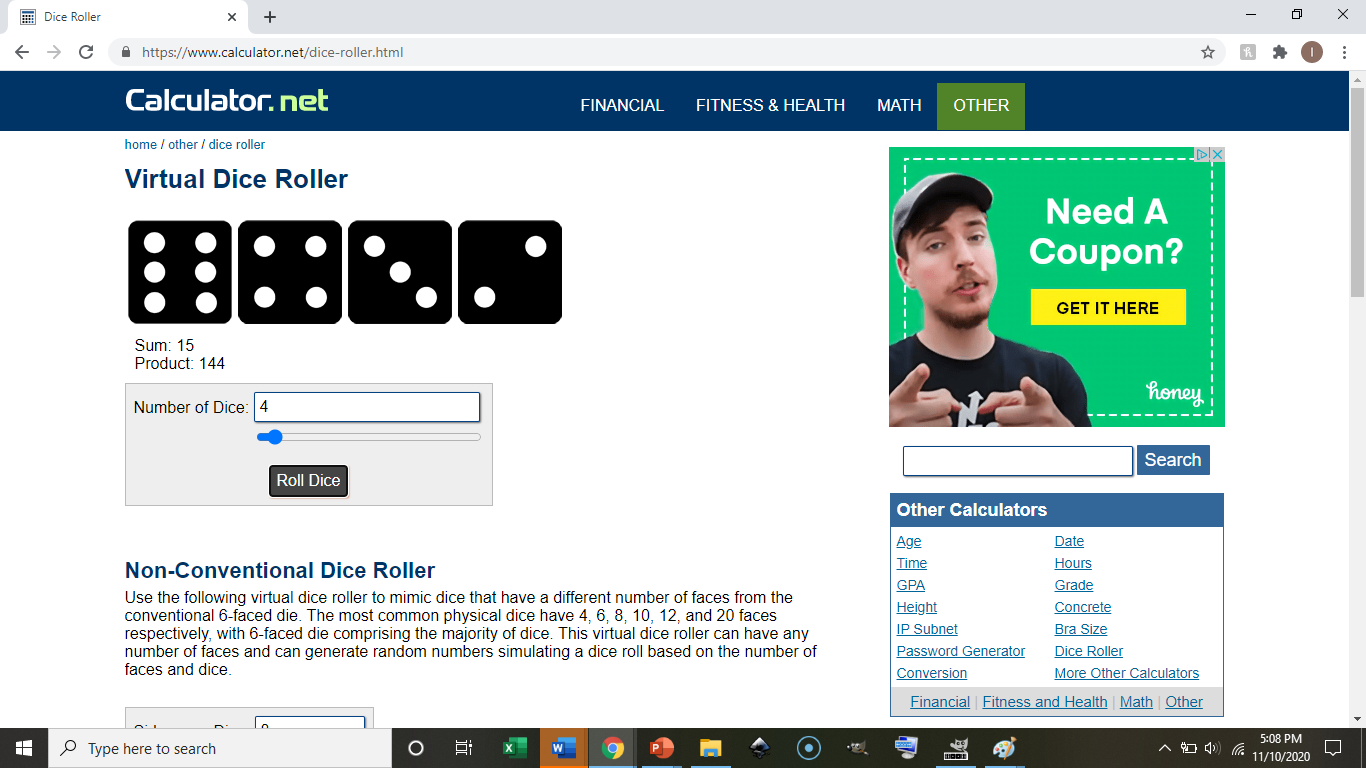 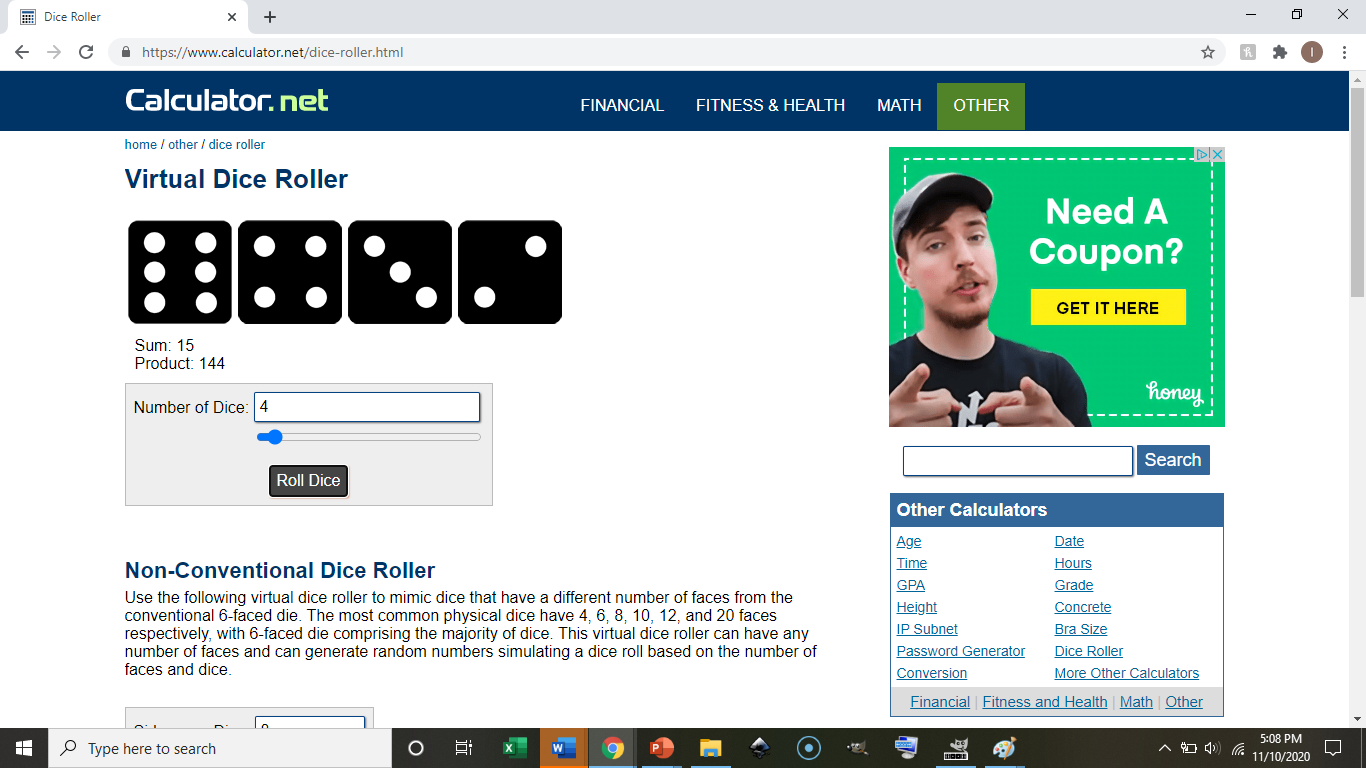 Let the dice roller give you a 5-digit number.
Write the number down with its comma.
Our number is:
64,326
Name that number!
The other partner decides which place value to add and subtract in – I chose 2,000
Add two to the thousands place.
66,326
64,326
64,326
Get it right get a point!
There is a place value chart on the next page.
Switch a Digit!
https://www.calculator.net/dice-roller.html
Billions
Millions
Thousands
Ones
768 236 522 165
100 bil.
10 bil.
1 bil.
100 mil.
10 mil.
1 mil.
100 th.
10 th.
1 th.
Hund.
tens
ones
+-+- Game
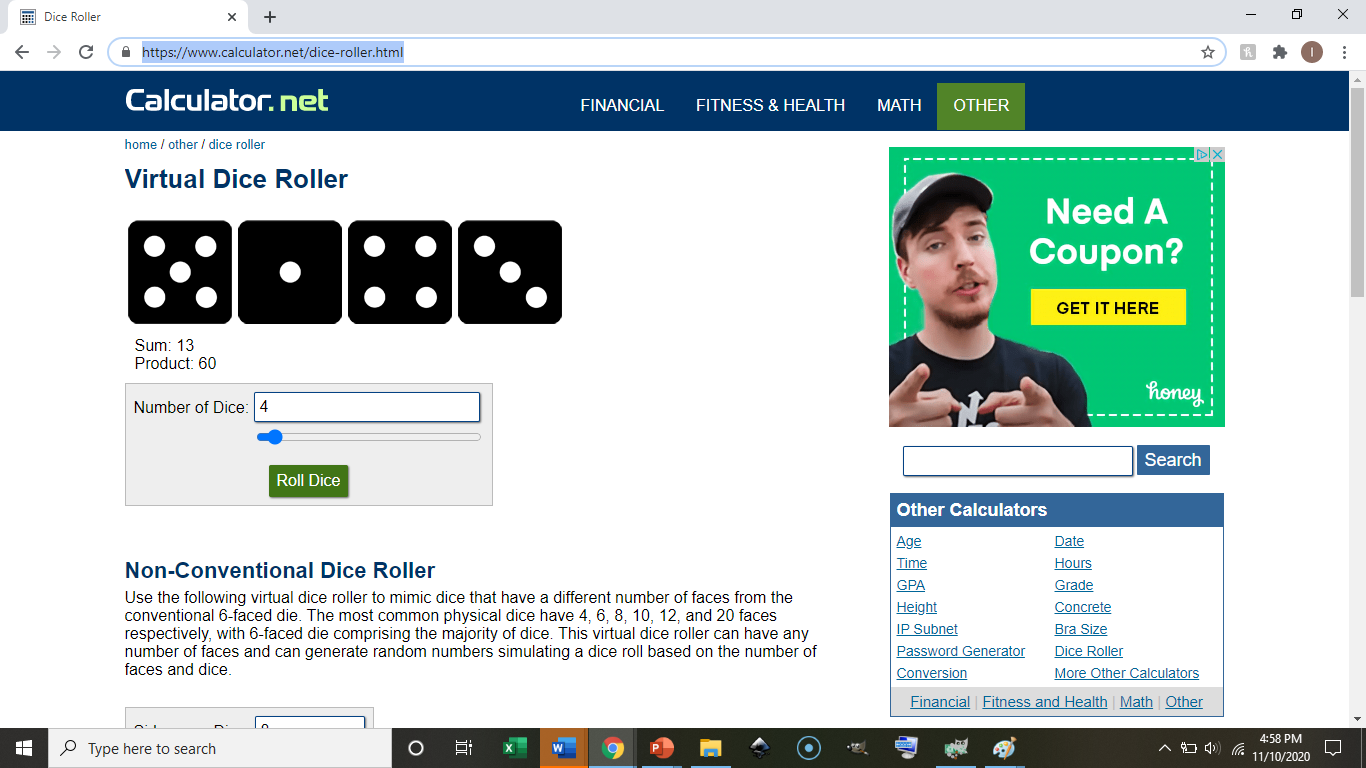 Click this link to open the dice roller
https://www.calculator.net/dice-roller.html
For Example:
Take turns with your partner.

Roll 4 dice. (or 5, or 6…)

Add the first two numbers then subtract then add then subtract – until there are no more numbers.

The first correct answer wins!
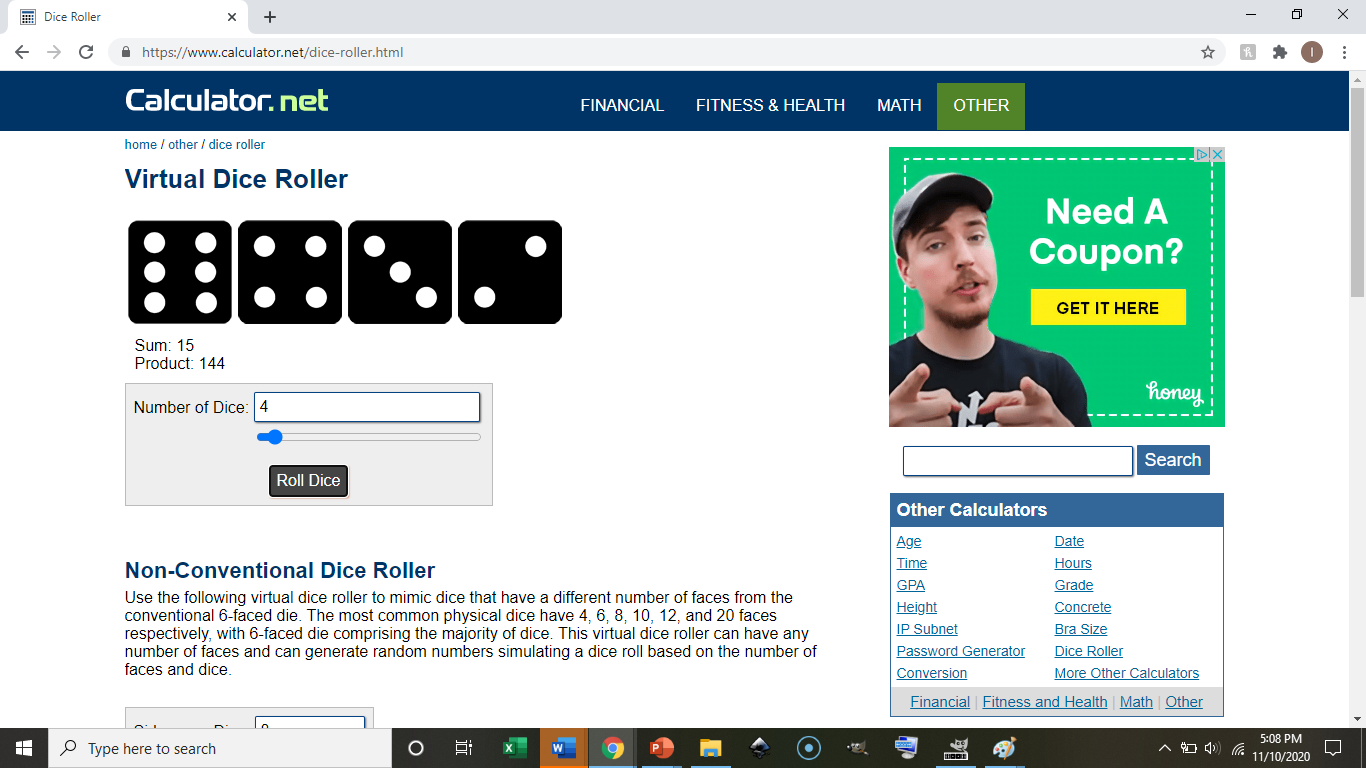 6+4-3+2
10-3+2
7+2
9
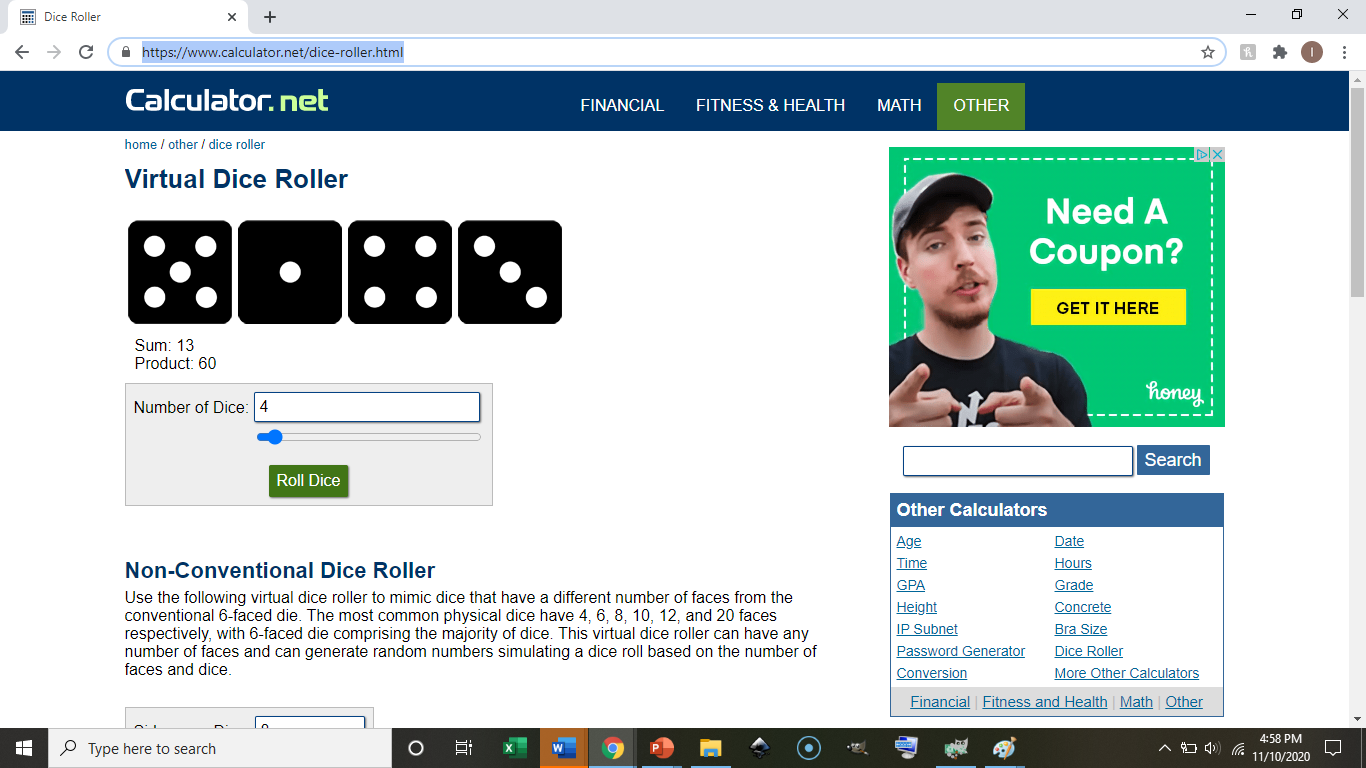 Name that number
Click this link to open the dice roller
For Example:
https://www.calculator.net/dice-roller.html
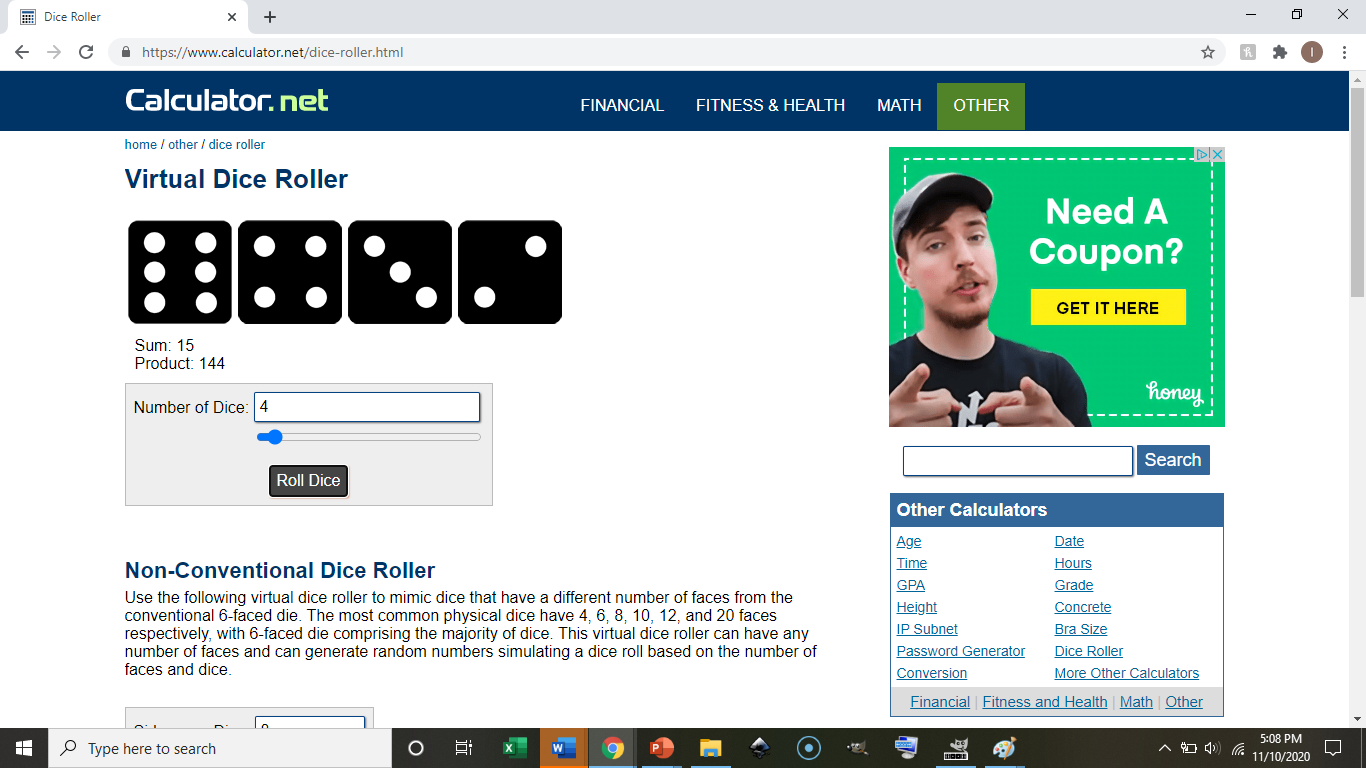 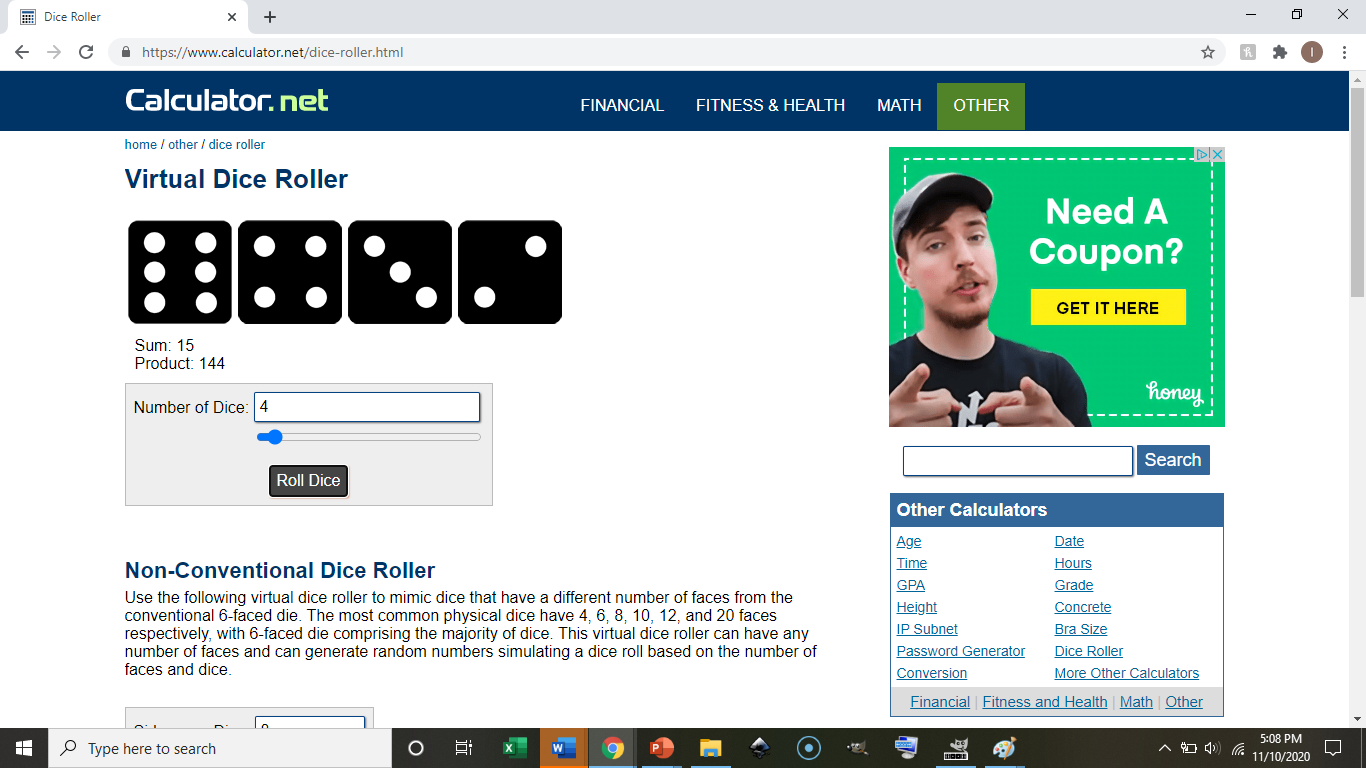 With a partner take turns rolling 5,6 or 7 dice
Write the number down with its commas
Our number is:
64,326
Ask your partner to Name that number!
If it is correct – get a point.  If you need help – that’s OK – but no points.
Add two to the thousands place.
66,326
64,326
64,326
Get it right get a point!
There is a place value chart at the end of this Power Point.